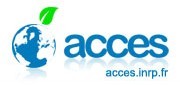 Le sol, une ressource limitée et fragile
mariejose.broussaud@ens-lyon.fr
nathalie.pajon-perrault@ac-orleans-tours.fr
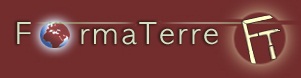 Sommaire
Besoins alimentaires mondiaux et ressources naturelles
Agriculture et disponibilités en eau 
Agriculture et disponibilités en sol
Pistes d’applications pédagogiques pour la classe de 2nde utilisant des données de l’UNEP et FAO  visualisables avec Google Earth
L’inégale répartition de l’eau et du sol
La dégradation des sols par l’Homme
Utilisation de la banque de données Géo Data Portal
Ressources en eau
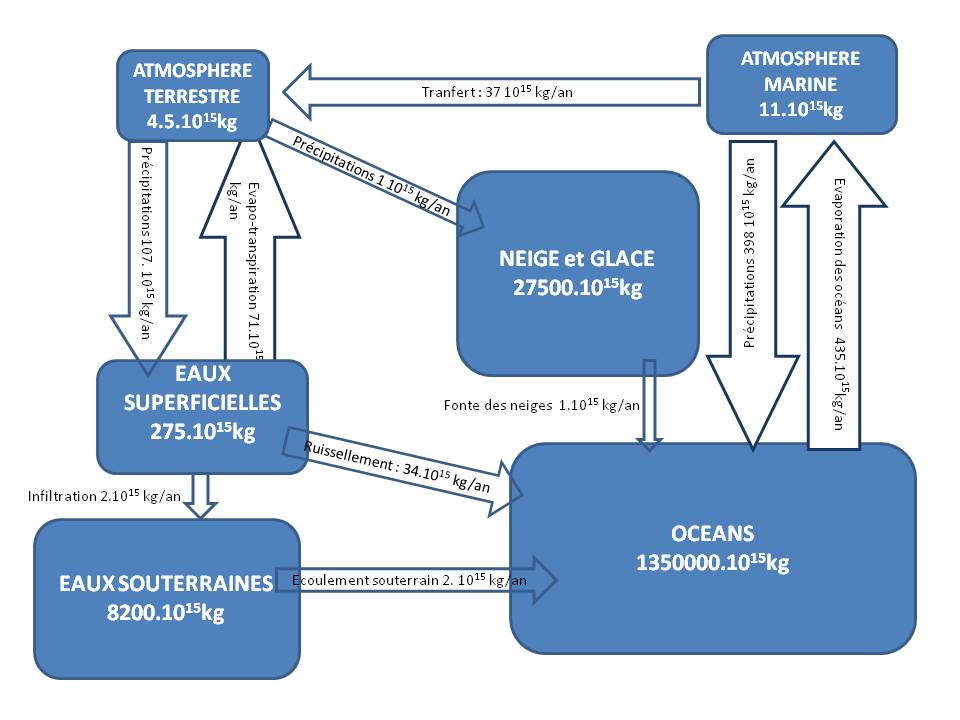 Cycle de l’eau
Ressources en sol
Terres émergées :
 14900 Millions d’hectares
Sols « non productifs »
78 % : 11600 Mh
Sols  « productifs »
22% : 3300 Mh
Couverts de glace  10 %
Trop froids              15 %
Trop secs                17%
Trop pentus             18%
Trop peu épais          9%  
Trop humides           4%
Trop pauvres             5%
1500 Mh cultivés (terres arables et cultures permanentes) dont 275 Mh irrigués
1800 Mh « en réserve »
Perte de sol/an = 12 à 16 Mh ( 1975 -2000)
INRA
Terres cultivées et terres cultivables
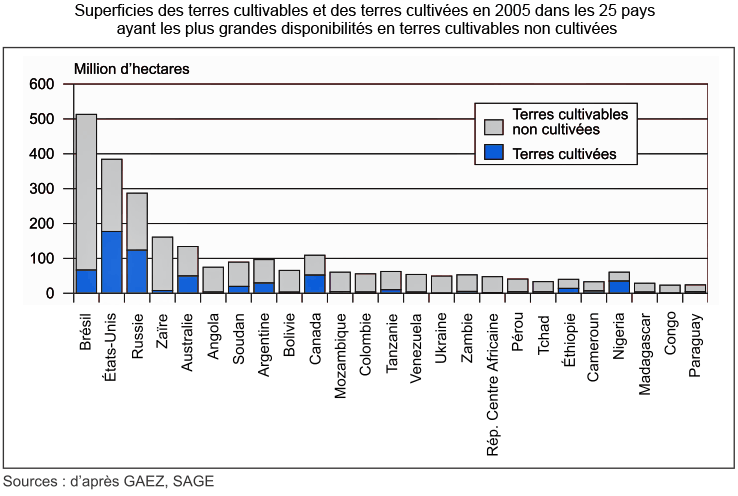 Investissement dans les terres agricoles
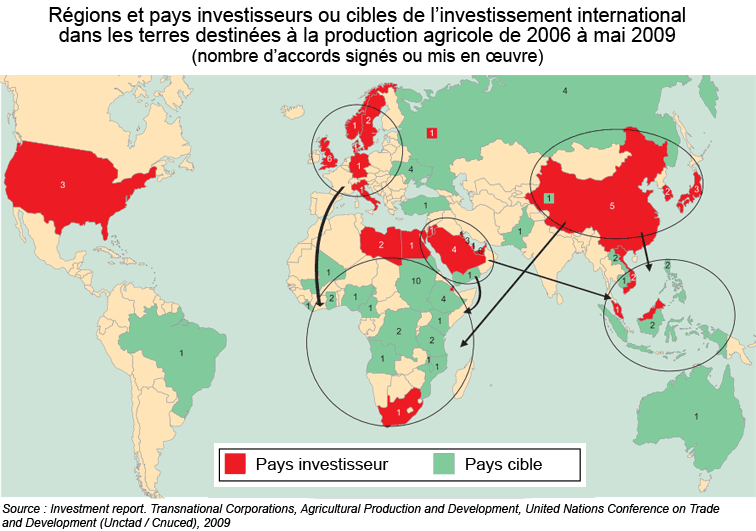 Les pertes en sols
L’urbanisation peut conduire à la perte de très bonnes terres

on peut distinguer quatre types de dégradation :
L'érosion par l'eau qui provoque la perte de la partie supérieure du sol par ruissellement superficiel (750 millions d’hectares/an) 1991
L'érosion par le vent qui provoque la perte de la partie supérieure du sol, formation de buttes, de dunes... (280 millions d’hectares/an)
La dégradation chimique :
Perte des éléments nutritifs, pollution, acidification, salinisation ...
La dégradation physique :
Compaction, croute de battance, engorgement , aridification.
pistes d’application pédagogique
Thème 2
Le sol : un patrimoine durable ?


 
 
 
.
.
Pistes d’application pédagogique
L’inégale répartition de l’eau et du sol
fichier kmz (s’ouvre avec Google Earth)
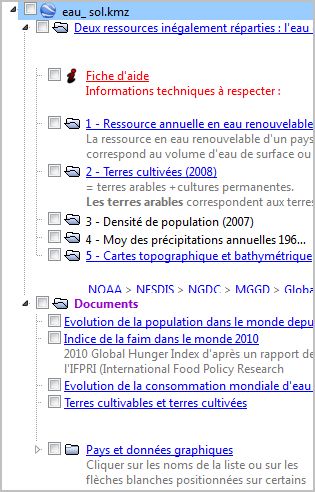 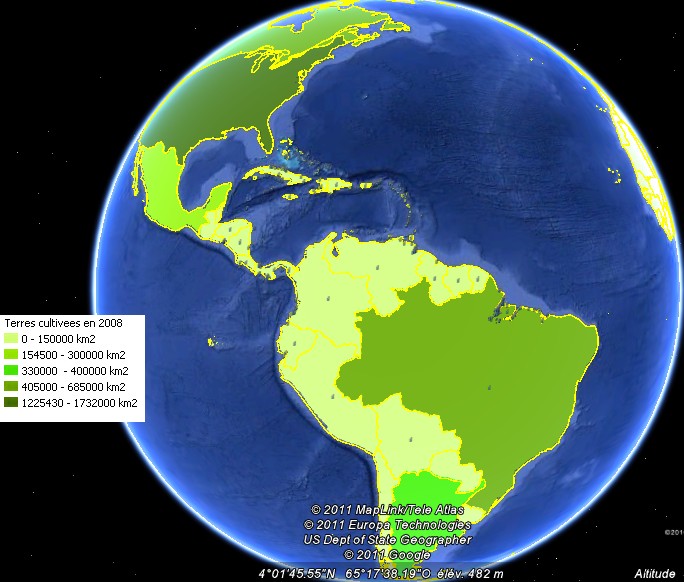 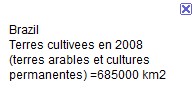 Une étude plus précise pour quelques pays
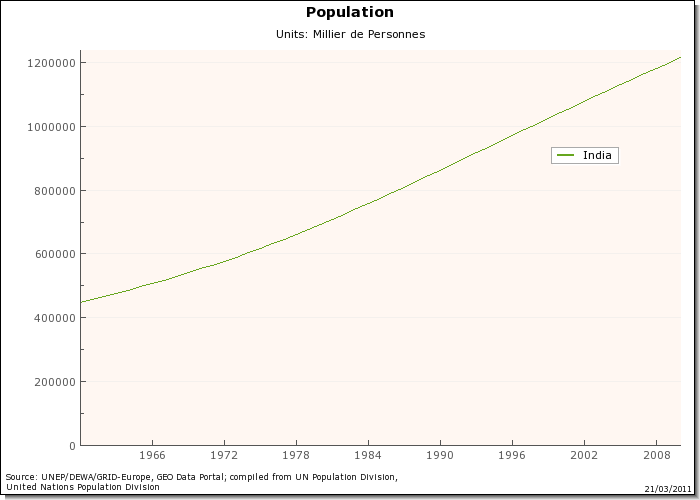 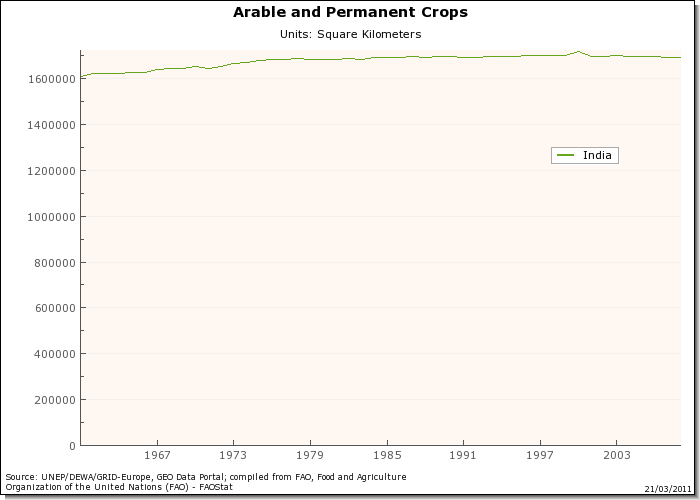 Exemple en Inde 
Evolution de la population depuis 1961
Evolution des surfaces cultivées depuis 1961
Pistes d’application pédagogique
2.  La dégradation des sols par l’Homme
1 fichier kmz (s’ouvre avec Google Earth)
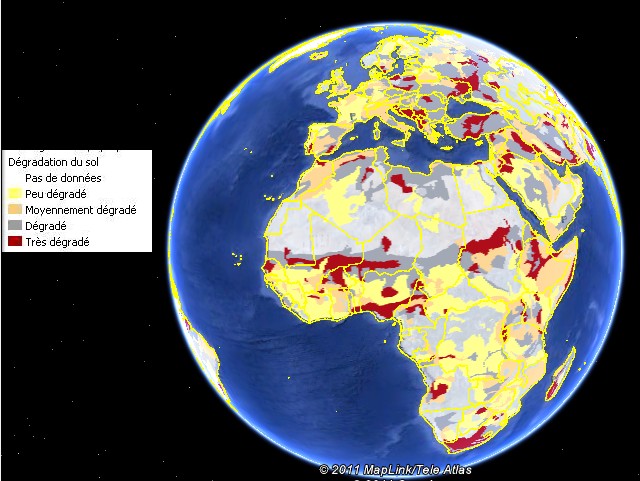 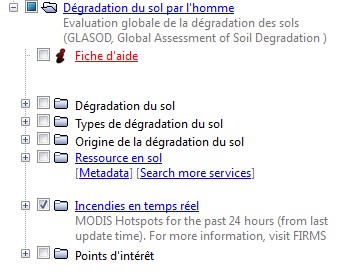 Utilisation de la banque de données Géo Data Portal
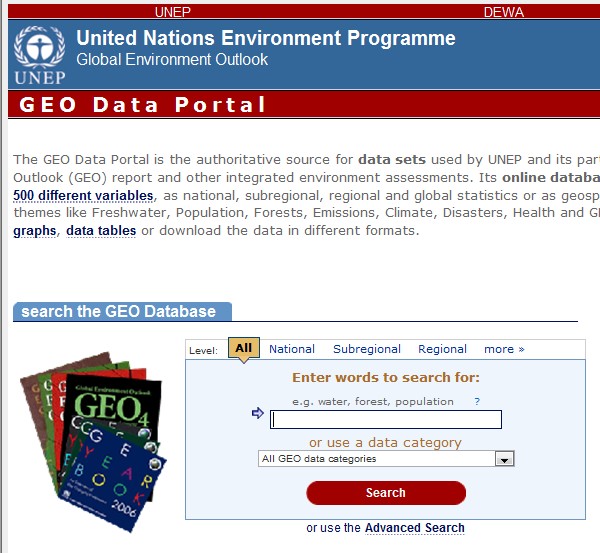 Démo en ligne :
SIG, visualiseurs et Banques de données :
http://eduterre.inrp.fr/eduterre-usages/outils/sig_bdm

GEO Data portal
Des questions ?